SCC - Service Control Center
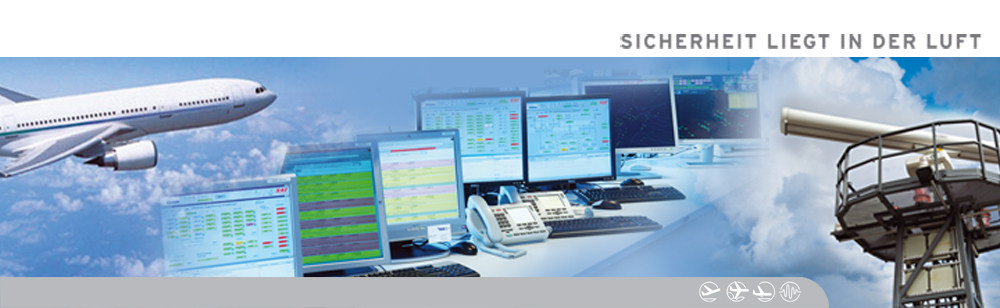 ,1
SCC - Responsibilities
Incident Management
 - Single Point of Contact
 - Interface to Second Level
First Level Support
 - Monitoring & Control of Equipment and Services
 - Incident troubleshooting
 - Operating of Message Switching Systems
,2
MET
CNS
Com Nav Surveillance
AIM
Aeronautical Information M.
ATM
Air Traffic Management
SCC - Domains
,3
CNS
Communication Navigation Surveillance
Surveillance
COM
Voice
Monitoring
Equipment
NAV
Support
,4
ATM
Air Traffic Management
Flight
Data
Prozessor
Radar
Tracker
Monitoring
Equipent
Support
Equipment
Data
Storage
,5
AIM & MET
COM Centre
ROC / IROG
RTH
Home-
briefing
Monitoring
Equipment
Support
Equipment
AIM Service
MET Service
,6
[Speaker Notes: AFTN: Aeronautical Fixed Telecommunikation Center = CIDIN- Center]
Vienna ROC & IROG – Area of Responsibilty
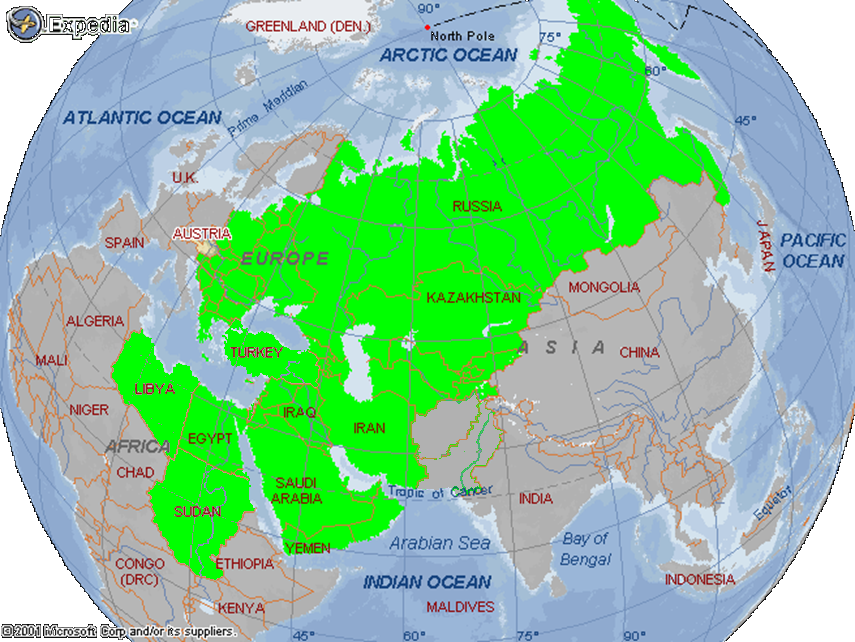 ,7
Vienna ROC - Connections
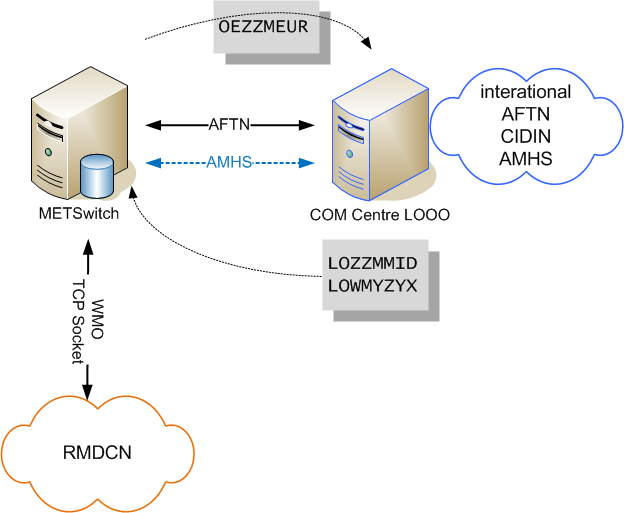 ,8
Vienna COM Centre - Connections
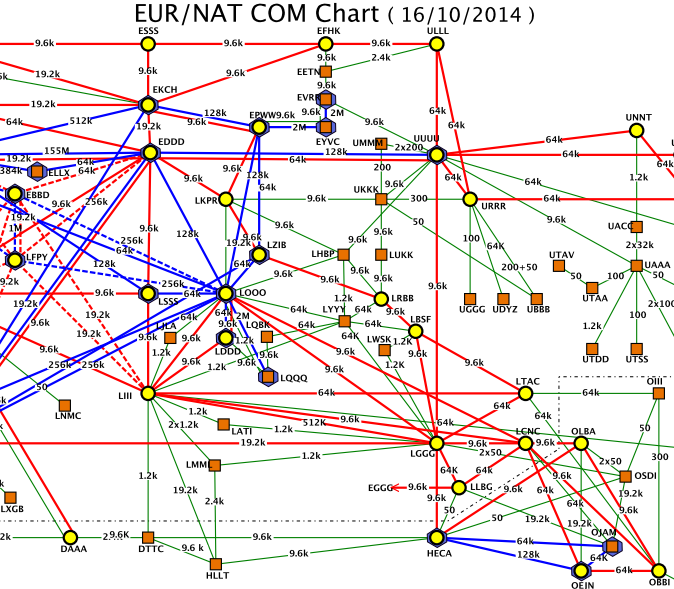 ,9
Service Control Center Staff
Manager
Mr. Ernst Trauner
Support
5 staff
AIM, MET & ATM
14 staff
CNS & Incident Mgr
8 staff
office hours
2 persons 24/7
1 person  17-07h
2 persons 07-17h
,10
END
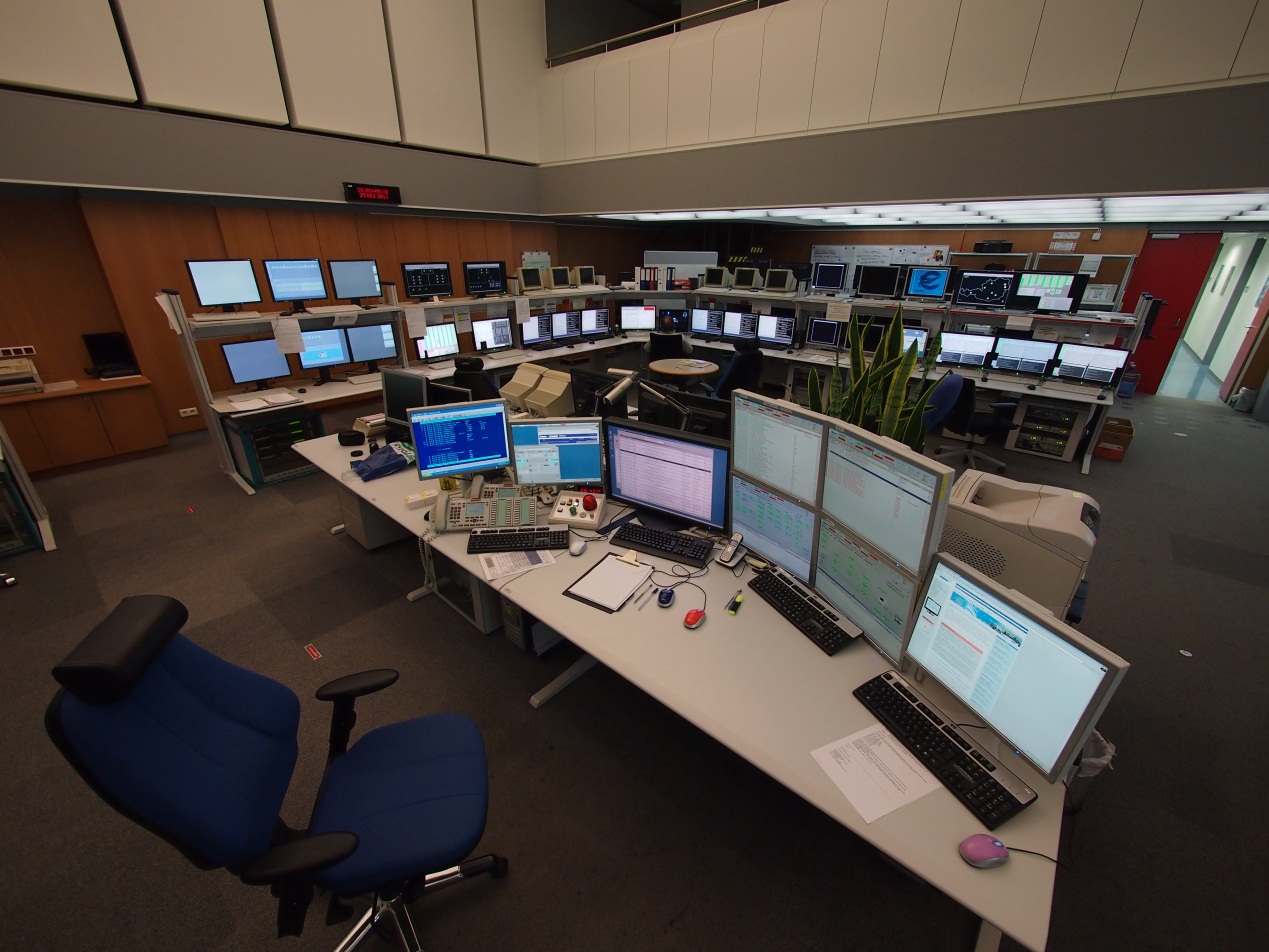 ,11